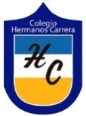 COLEGIO HERMANOS CARRERA
   RANCAGUA
Educación Matemática
Profesor Mario Moris Serrano
Proporciones.
Objetivo: Demostrar comprensión de la proporción directa, de forma simbólica. Representando situaciones cotidianas. Fomentando la perseverancia.
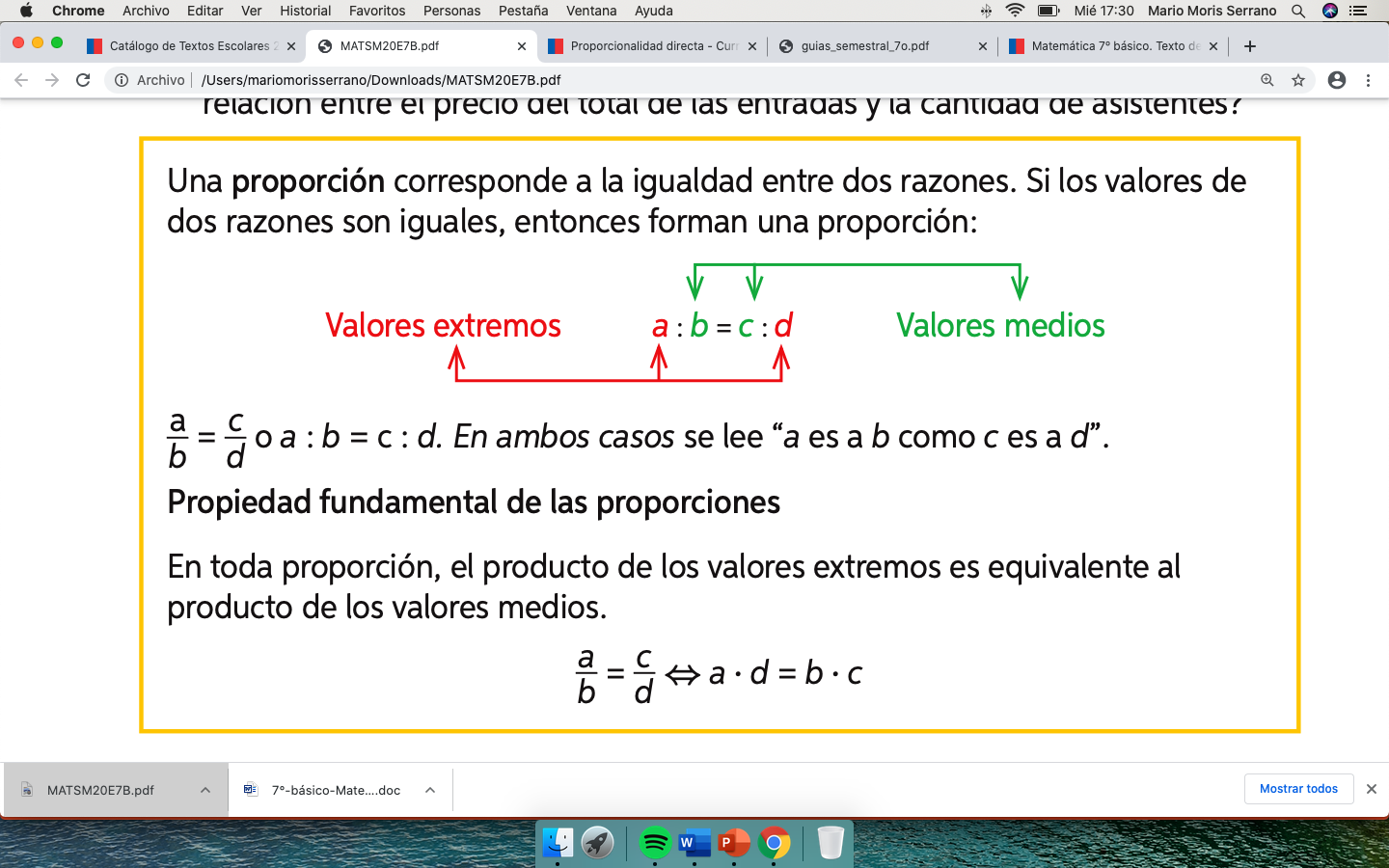 Ejemplo 1
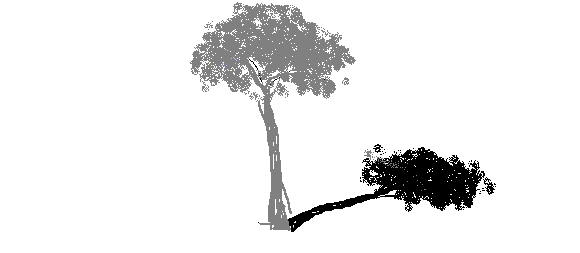 Para determinar la altura real del árbol, podemos utilizar proporciones.
?
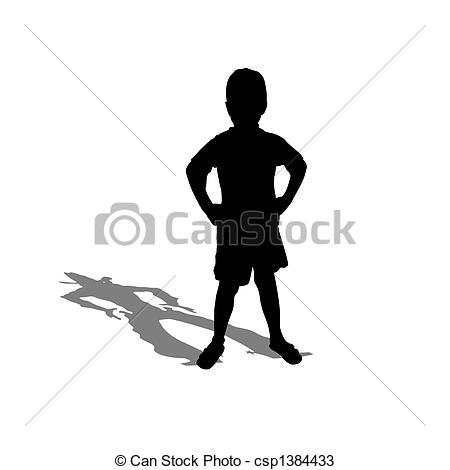 140 cm
150 cm
600 cm
=
Ejemplo 2
Lorena ha compado 2 Kg de Pollo y Danilo compró 5 kg. Si Lorena pagó $3.500 ¿Cuánto pagó Danilo?
Proporción directa: Dos variables (x e y) son directamente proporcionales o están en proporción directa si, al aumentar (o disminuir) una en cierto factor, la otra aumenta (o disminuye) en el mismo factor. Es decir, el cociente entre sus valores relacionados es constante.
Debemos multiplicar cruzado los distintos elementos de las columnas y el producto debe ser el mismo.
TICKET DE SALIDA
Completa las siguientes tablas de proporciones directas.
Resuelve el siguiente problema:

Una motocicleta consume 2 litros de bencina por cada 45 kilómetros ¿Cuántos kilómetros puede andar con 10 litros de bencina?
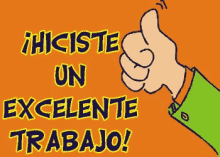